Fig 1 (a) Photograph of the Pentax AWS® laryngoscope with a single-use blade clipped onto camera system. ...
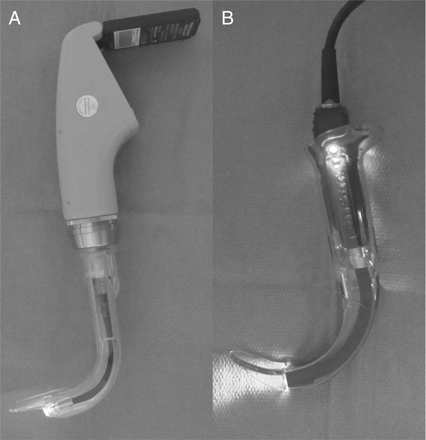 Br J Anaesth, Volume 103, Issue 5, November 2009, Pages 761–768, https://doi.org/10.1093/bja/aep266
The content of this slide may be subject to copyright: please see the slide notes for details.
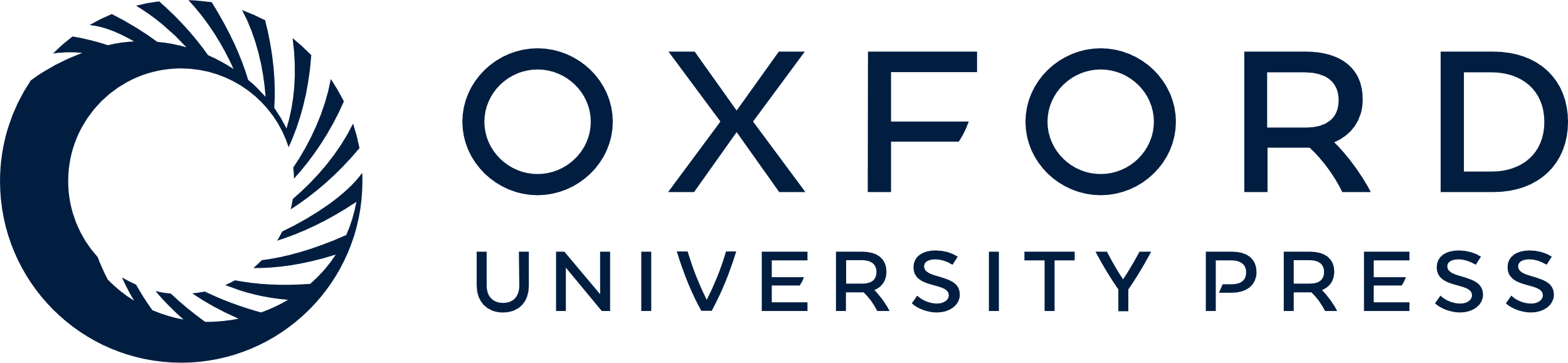 [Speaker Notes: Fig 1 (a) Photograph of the Pentax AWS® laryngoscope with a single-use blade clipped onto camera system. (b) Photograph of Glidescope® Cobalt with a single-use blade clipped onto fibreoptic system.


Unless provided in the caption above, the following copyright applies to the content of this slide: © The Author [2009]. Published by Oxford University Press on behalf of the British Journal of Anaesthesia. All rights reserved. For Permissions, please email: journals.permissions@oxfordjournal.org]
Fig 2 Consort diagram for study demonstrating the number of patients assessed for inclusion into the study, number ...
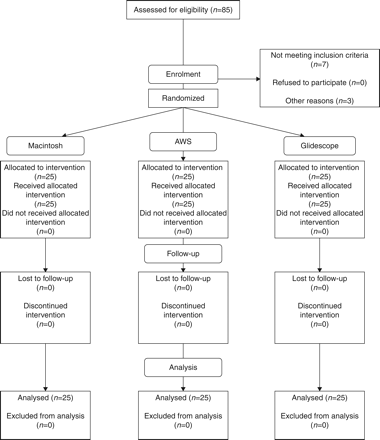 Br J Anaesth, Volume 103, Issue 5, November 2009, Pages 761–768, https://doi.org/10.1093/bja/aep266
The content of this slide may be subject to copyright: please see the slide notes for details.
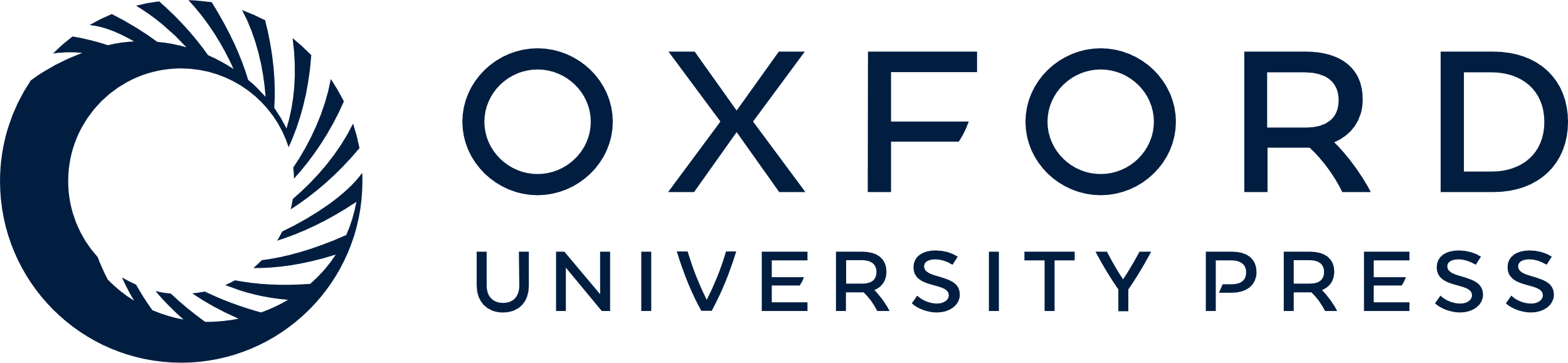 [Speaker Notes: Fig 2 Consort diagram for study demonstrating the number of patients assessed for inclusion into the study, number enrolled in the study, the numbers followed up, and numbers of patients analysed.


Unless provided in the caption above, the following copyright applies to the content of this slide: © The Author [2009]. Published by Oxford University Press on behalf of the British Journal of Anaesthesia. All rights reserved. For Permissions, please email: journals.permissions@oxfordjournal.org]
Fig 3 (a) Comparison of IDS score distributions with each laryngoscope. The number of patients is shown above each ...
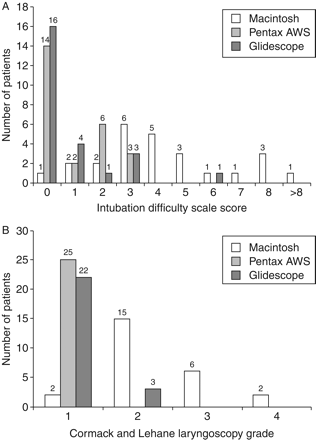 Br J Anaesth, Volume 103, Issue 5, November 2009, Pages 761–768, https://doi.org/10.1093/bja/aep266
The content of this slide may be subject to copyright: please see the slide notes for details.
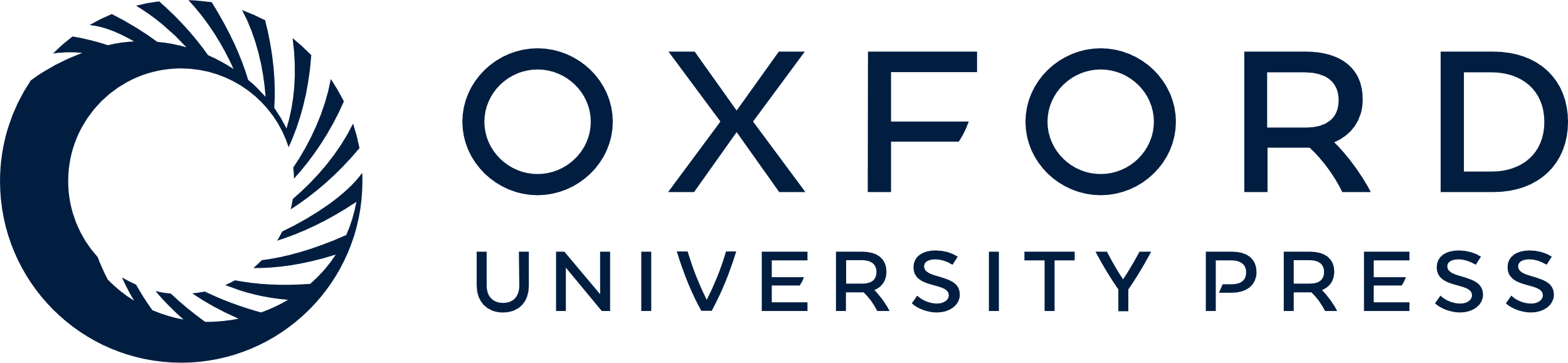 [Speaker Notes: Fig 3 (a) Comparison of IDS score distributions with each laryngoscope. The number of patients is shown above each bar. The distribution of IDS scores in each group is significantly different (P<0.001, Kruskal–Wallis anova on ranks). (b) Cormack and Lehane grade view during the first tracheal intubation attempt with each laryngoscope. The number of patients is shown above each bar. The distribution of Cormack and Lehane grades in each group is significantly different (P<0.001, Kruskal–Wallis anova on ranks).


Unless provided in the caption above, the following copyright applies to the content of this slide: © The Author [2009]. Published by Oxford University Press on behalf of the British Journal of Anaesthesia. All rights reserved. For Permissions, please email: journals.permissions@oxfordjournal.org]
Fig 4 (a) Graph representing the changes in heart rate after tracheal intubation with each device. The data are ...
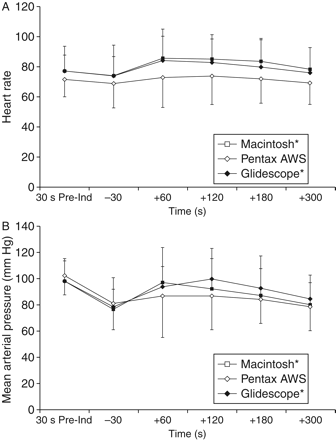 Br J Anaesth, Volume 103, Issue 5, November 2009, Pages 761–768, https://doi.org/10.1093/bja/aep266
The content of this slide may be subject to copyright: please see the slide notes for details.
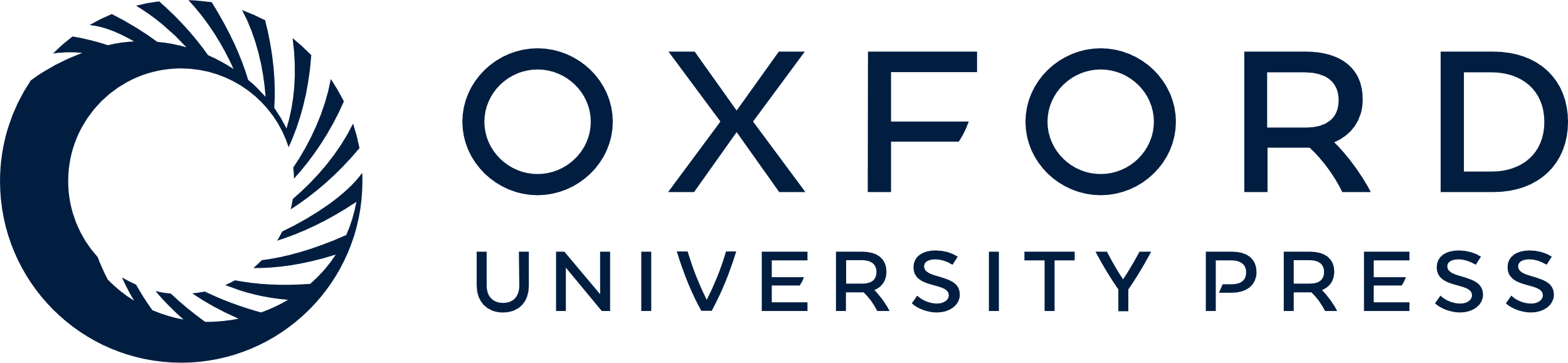 [Speaker Notes: Fig 4 (a) Graph representing the changes in heart rate after tracheal intubation with each device. The data are given as mean values. The error bars indicate 1 sd. (b) Graph representing the changes in mean arterial pressure after tracheal intubation with each device. The data are given as mean values. The error bars indicate 1 sd. *Significant change over time within each group. 30 s Pre-Ind, 30 s before induction of anaesthesia; −30, 30 s before tracheal intubation, +60, 60 s post-tracheal intubation; +120, 120 s post-tracheal intubation; +180, 180 s post-tracheal intubation; +300, 300 s post-tracheal intubation.


Unless provided in the caption above, the following copyright applies to the content of this slide: © The Author [2009]. Published by Oxford University Press on behalf of the British Journal of Anaesthesia. All rights reserved. For Permissions, please email: journals.permissions@oxfordjournal.org]